CHAPTER-IV
CURVE FITTING
CURVE FITTING
CURVE FITTING
Introduction
 Data is often given for discrete values along a continuum. However estimates of points between these discrete values may be required. 

 One way to do this is to formulate a function to fit these values approximately. This application is called curve fitting. There are two general approaches to curve fitting.
The first is to derive a single curve that represents the general trend of the data. One method of this nature is the least-squares regression.

The second approach is interpolation which is a more precise one. The basic idea is to fit a curve or a series of curves that pass directly through each of the points.
Least squares regression
Simple Linear regression
 		   The simplest example of the least squares approximation is fitting a straight line to a set of paired observations: (x1,y1),(x2,y2)……( xn ,yn). The mathematical expression for the straight line is 
	
                        y = ao + a1x+ e
where ao and a1 are coefficients representing the y-intercept and the slope of the line respectively while e is the error or residual between the model and the observations, which can be represented as
                         e = y - ao - a1x

Thus the error is the discrepancy between the true value of y(observed value) and the approximate value ao + a1x, predicted by the linear equation.
Any strategy of approximating a set of data by a linear equation (best fit) should minimize the sum of residuals. The least squares fit of straight line minimizes the sum of the squares of the residuals.



To determine the values of ao and a1, differentiate the above eqn with respect to each coefficient
Setting the derivatives equal to zero will result in a minimum Sr. The equations can then be expressed as



Solving for ao and a1 simultaneously
where  and  are the means of y and x, respectively
Test of goodness of fit
Any line other than the one derived above gives larger sum of the squares of the residuals. 
The standard deviation of the regression line can be determined by the standard error of the estimate
r is the correlation coefficient  for linear regression r is given by






For a perfect fit r =1 and r should be close to 1 for good fit
Example   Find the standard "least squares   	      line                    for the data points
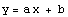 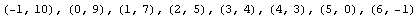 Solution
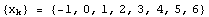 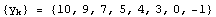 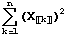 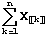 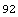 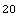 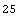 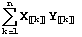 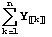 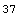 The normal eqns for finding the coefficients a and b are:



The solution is
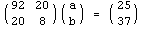 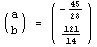 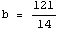 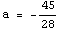 The least square line is


And the graph will look like:
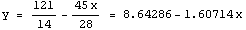 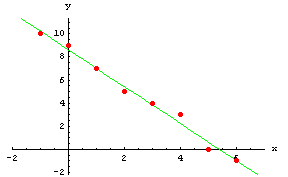 Linearization of non-linear relationships

Linear regression provides a powerful technique for fitting a “best” line to a data.

 However it is predicated on the fact that the relationship between the independent and dependent variables is linear. 

But usually this is not the case. Visual inspection of the plot of the data will provide useful information whether linear regression is acceptable.
In situations where linear regression is inadequate other methods such as polynomial regression are appropriate. 

For others, transformations can be used to express the data in a form that is compatible with linear regression.

The followings are examples of functions which can be linearized
i  Exponential functions


where a1 and b1 are constants
This function can be linearized by taking the natural logarithm of both sides of the equation



the plot of ln y versus  x will yield a straight line with a slope of b1 and an intercept of ln a1.
ii  Power functions


where a2 and b2 are constant coefficients.
This equation can be linearized by taking its base 10 logarithm to give
the plot of logy versus logx will yield a straight line with a slope of b2 and an intercept of log a2.
iii  Saturation growth rate equation


this equation can be linearized by inverting to give


 the plot of 1/y versus 1/x will be linear, with a slope of b3/a3 and an intercept of 1/a3.
In their transformed forms, these models are fit using linear regression in order to evaluate the constant coefficients. 
Then they can be transformed back to their original state and used for predictive purposes.
Polynomial regression
Some engineering data, although exhibiting marked pattern, is poorly represented by straight line. 

For these cases a curve would be better suited to fit the data. One of the possible ways of solving this kind of problems is to fit the data by a polynomial function. 

This is called polynomial regression. The least squares method can be extended to fit data to a higher-order polynomial.
Suppose we want to fit a second order polynomial:


For this case the sum of the squares of the residuals is


Taking the derivative of the above equation with respect to each unknown coefficients of the polynomial gives
Setting these equations equal to zero and rearranging to develop the following set of equations
Solving for the coefficients of the quadratic regression is equivalent to solving three simultaneous linear equations. The techniques for solving these problems are discussed in chapter three.
This discussion can easily be extended to an m th order polynomial as


Thus determination of the coefficients of an mth order polynomial is equivalent to solving a system of m+1 simultaneous linear equations. For this case the standard error is formulated as
Example Find the standard "least squares parabola “                       ” for the data points . 



The normal equations for finding the coefficients a and b are:
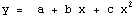 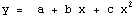 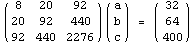 The solution is
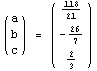 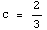 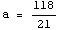 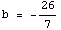 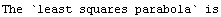 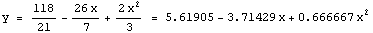 And the graph will look like:
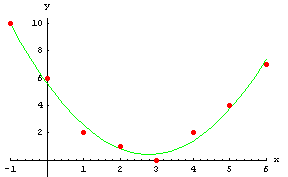 Multiple linear regression
A useful extension of linear regression is the case where y is a linear function of more than one variable, say x1 and x2, 


Such an equation is useful when fitting experimental data where the variable being studied is a function of two other variables.

In the same manner as the previous cases the best values of the coefficients are determined by setting the sum of the squares of the residuals to a minimum.
Differentiating with respect to the unknown coefficients, we have
The coefficients yielding the minimum sum of the residuals are obtained by setting the partial derivatives equal to zero and expressing the result in a matrix form as





The above case can be extended to m dimension,
General linear least squares
In the preceding discussions we have seen three types of regression: linear, polynomial and multiple linear. 

All these belong to the general linear least squares model given by


where zo, z1, z2, .....,zm  are m+1 different functions. For multiple linear regression zo = 1, z1 =x1, z2 = x2, ...., zm = xm.
For polynomial regression, the z's are simple monomials as in zo= 1, z1 = x, z2 = x2 , ..., zm = xm.

The terminology linear refers only to the model's dependence on its parameters i.e., the a's. As in the case of polynomial regression. the functions themselves can be highly nonlinear.

the general linear least squares model can be expressed in a matrix form as
where [z] is a matrix of calculated values of the z functions at the measured values of the independent variables.








where m is the number of variables in the model and n is the number of data points. Because  n ≥m+1 , most of the time [z] is not a square matrix.
The column vector {y} contains the observed values of the dependent variable.

          
The column vector {A} contains the unknown coefficients
           

The column vector {E} contains the residuals
            
The sum of the squares of the residuals can be defined as
This quantity can be minimized by taking its partial derivative with respect to each of the coefficients and setting the resulting equation equal to zero. The outcome of this process can be expressed in matrix form as
Interpolation 

In many engineering applications it is required to estimate intermediate values between precise data points. 

The most common method used is the polynomial interpolation. 

For n+1 data points, there is a unique polynomial of order n that passes through all the points.

              f(x) = ao + a1 x + a2 x2 + ...  +an xn
Polynomial interpolation involves the determination of that unique nth order polynomial that fits n+1 data points. 

This formula can then be used to estimate intermediate values. 

Although there is only one nth order polynomial that fits n+ 1 points, there are a variety of mathematical formats in which this polynomial can be expressed. 

The most widely used alternatives are the Newton and Lagrange interpolating polynomials.
Newton's Divided Difference Interpolating Polynomials

The simplest form of interpolation is to connect two data points with a straight line. This technique is called linear interpolation. Using the concept of similar triangles,



This can be rearranged to yield
This is the linear interpolation formula. The notation f1(x) indicates that this is a first order polynomial. 

The term [f(x1)-f(xo)]/(x1-x0) is the finite difference approximation of the first derivative. 

The smaller the interval between the data points, the better the approximation.

Approximation of a curve with a straight line can result in significant errors. A better approximation can be achieved if some curvature is introduced into the line connecting the points.
If three points are available, a second order polynomial can be plotted through the data points. This is called a quadratic interpolating polynomial. A convenient form for this purpose is

       f2(x) = bo + b1(x-xo) + b2(x-x0) (x-x1)

bo can be solved for f2(x) by setting x=x0, in which case       	      bo = f2(xo)

then f2(x) can be evaluated at x=x1 to solve for b1
Evaluating f2(x) at x=x2 gives





Note that b1 represents the slope of the line between xo and x1 and b2 is similar to the finite difference approximation of the second derivative.
General form of Newton's Interpolating Polynomials

The preceding analysis can be generalized to fit an nth order polynomial to n+1 data points. The nth order polynomial is 

fn(x) = b0 + b1(x-xo) + b2(x-xo)(x-x1)+ .... + bn(x-xo)(x-x1)....(x-xn-1)

The data points can be used to evaluate the coefficients bo, b1, b2, ...., bn.
b0 = f(xo)
b1 = f[x1,xo]
b2 = f[x2,x1,xo]
.
.
.
bn = f[xn,xn-1, ..., x1,xo]

   Where the bracketed function evaluations are finite divided differences. For example the first finite divided difference is given by
The second finite divided difference is expressed by



Similarly the n-th finite divided difference is
These differences can be used to evaluate the coefficients and then can be substituted to yield the interpolating polynomial


fn(x) = f(xo)+(x-xo)f[x1,xo]+(x-xo)(x-x1)f[x2,x1,xo]+...   		+ (x-xo)(x-x1)...(x-xn-1)f[xn,xn-1,..., xo]  


This is called the Newton’s divided difference interpolating polynomial. 

It does not require that the data be put in ascending order or the interval between data points to be equal.
Example1 Form the Newton polynomials of degree n = 1, 2, 3, 4, and 5 for the function         			over the interval             using equally spaced nodes selected from the following list  

     
 a.
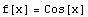 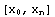 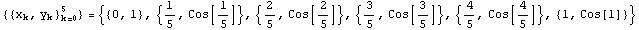 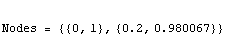 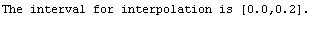 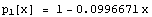 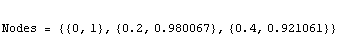 b. 




c.
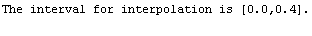 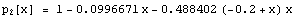 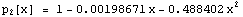 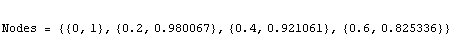 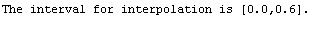 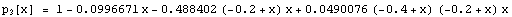 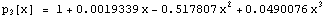 d.




e.



After simplification
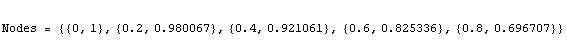 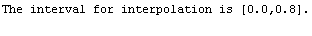 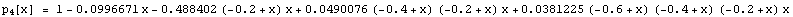 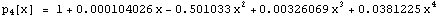 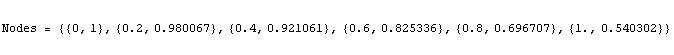 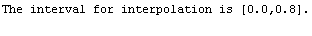 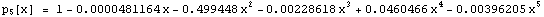 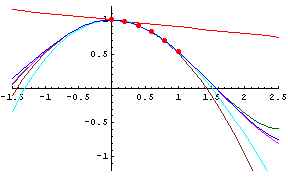 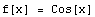 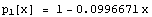 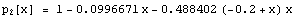 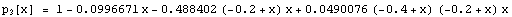 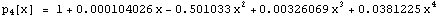 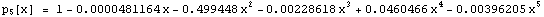 Errors in Newton's Interpolating polynomials

   The structure of Newton's polynomial is similar to the Taylor series expansion in the sense that terms are added sequentially to capture the higher order behavior of the underlying function.

   These terms are finite difference approximations of the higher order derivatives. Thus if the true underlying function is nth order polynomial, the nth order interpolating polynomial based on n+1 data points will yield exact results.
Recall that the truncation error in Taylor series is generally expressed as



where ξ is somewhere in the interval xi to xi+1

For the nth order interpolating polynomial, an analogous relationship for error is
An alternative formulation which uses a finite difference to approximate the (n+1)th derivative is

        Rn = f[xn+1,xn,xn-1,....,xo](x-xo)(x-x1)...(x-xn)

The error estimate for the nth order polynomial is equivalent to the difference between the (n+1)th order and the n-th order prediction.

         Rn = fn+1 (x) - fn(x)

The validity of this approach lies on the fact that the series is strongly convergent. For such situations the (n+1) th order prediction would be closer to the true value than the nth order prediction.
Investigate the error for the Newton polynomial approximations in Example1.
a)
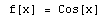 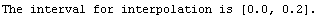 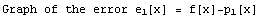 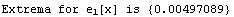 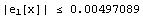 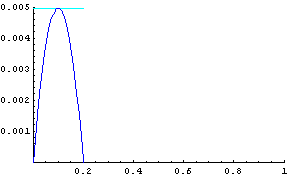 b)
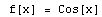 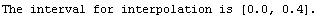 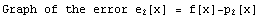 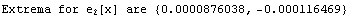 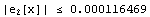 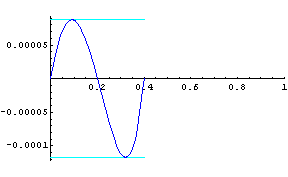 c)
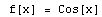 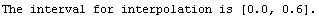 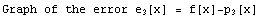 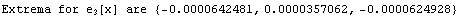 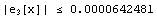 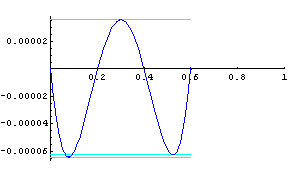 d)
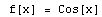 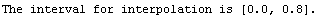 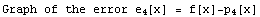 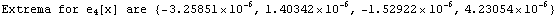 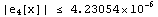 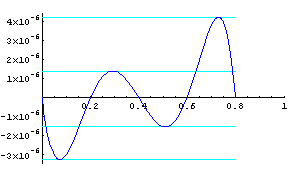 e)
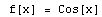 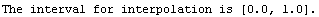 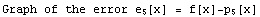 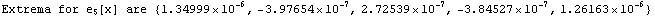 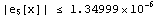 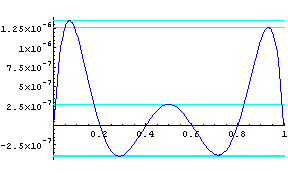 ii. Lagrange Interpolation Polynomials 
      
      The Lagrange interpolating polynomial is a reformulation of the Newton polynomial that avoids the computation of divided differences. It can be represented as


Where



Where Π designates the "product of"
For linear interpolation


For second order interpolating polynomials


As in the Newton's method the Lagrange version has an estimated error of 


Thus if an additional point at x=x+1 is available an error estimate can be obtained.
Example Construct three interpolating polynomials of degree  n=1  for the function                      over [0,1].  Use the following sets of interpolation nodes.
.
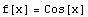 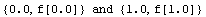 (a). Use the nodes
.  (b). Use the nodes
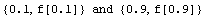 .  (c). Use the nodes
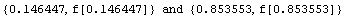 a.


b. 


c. 



   
    Note that the three polynomials of degree n = 1 are different.  The error in approximating  f[x]  will also be different.
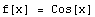 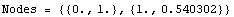 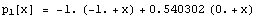 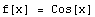 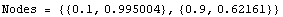 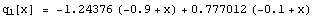 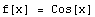 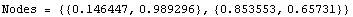 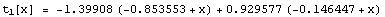 Exercise 1 Form several Lagrange polynomials of degree n = 2, 3, 4, and 5 for the function                     over the interval [0,1] using  n+1 equally spaced nodes.  Then compare the four Lagrange polynomials.

Exercise 2.  Investigate the error for the Lagrange polynomial approximations of degree  n = 2, 3, 4, and 5 in Exercise 1.
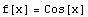 iii.  Spline Interpolation

  Employing high-order polynomial functions can lead to erroneous results because of round-off error and overshoot. 

   An alternative to this approach is to apply lower order polynomials to subsets of data points. 

   Such connecting polynomials are called spline functions. 

   The functions are so constructed that the connections between adjacent equations are visually smooth.
Linear splines

     The simplest connection between two points is a straight line. The first order splines for a group of ordered data points can be defined as a set of linear functions,

       f(x) = f(xo) + mo(x-x0)            x0≤ x ≤ x1
       f(x) = f(x1) + m1(x-x1)            x1≤ x ≤ x2
                    .
                    .
                    .
    f(x) = f(xn-1) + mn-1(x-xn-1)          xn-1≤ x ≤ xn
where mi is the slope of the straight line connecting the points:



The disadvantage of first order splines is that they are not smooth. The slope changes abruptly at the knots i.e., the first derivative of the function is discontinuous at these points.
ii Quadratic Splines

   To ensure the mth order derivatives are continuous at the knots, a spline of at least m+1 order must be used. 

   cubic splines ensure that the first and second derivatives are continuous at the knots. Third and higher derivatives may be discontinuous but cannot be detected visually and consequently are ignored.
The objective in quadratic splines is to derive a second order polynomial for each interval between the data points. The polynomial for each interval can be represented generally as

      
          fi(x) = aix2 +bix + ci

   for n+1 data points there are n intervals and consequently 3n unknown coefficients to evaluate. 

   Therefore, 3n equations are required to solve the problem. These equations are obtained from:
1. The function values of adjacent polynomials must be equal at the interior knots:




for i= 2 to n. Because only interior points are used, this provides 2n-2 conditions

2. The first and last functions must pass through the end points. This gives two additional equations:
The first derivatives at the interior knots must be equal


for i = 2 to n this provides n-1 conditions.

Assume that the second derivative is zero at the first point. Because the second derivative the quadratic equation is 2ai this condition is mathematically expressed as

                       a1 = 0
This means that the first two points are connected by a straight line.
iii Cubic Splines

   The objective in cubic splines is to derive a third order polynomial for each interval between knots, as in 


   For n+1 data points there are n intervals and therefore 4n unknowns. The required 4n conditions are obtained from:
the function values at the interior knots must be equal (2n-2 conditions)

the first and last functions must pass through the end points ( 2 conditions)

The first derivatives at the interior knots must be equal  (n-1 conditions)

the second derivatives at the interior knots must be equal ( n-1 conditions)

The second derivatives at the end knots are zero ( 2 conditions)
Example   Construct the natural cubic spline for the points 

   that has the endpoint constraints
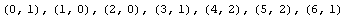 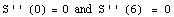 Solution
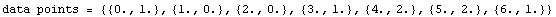 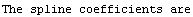 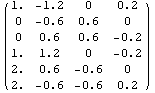 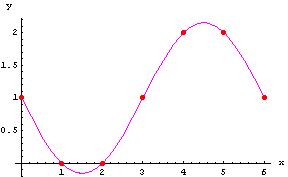